Of DAQs, XGMs and data flows
or how to access accelerator data
The DAQ System
at XFEL will mainly serve as data synchronization instance
there will be (initially) 2 instances (diag, llrf)
many essential processes will attach here
e.g. collecting trajectory data, slow FB loops, …
XGM data can be accessed here

so how does it look like?
The DAQ System
Courtesy: T. Wilksen (DESY)
The DAQ System
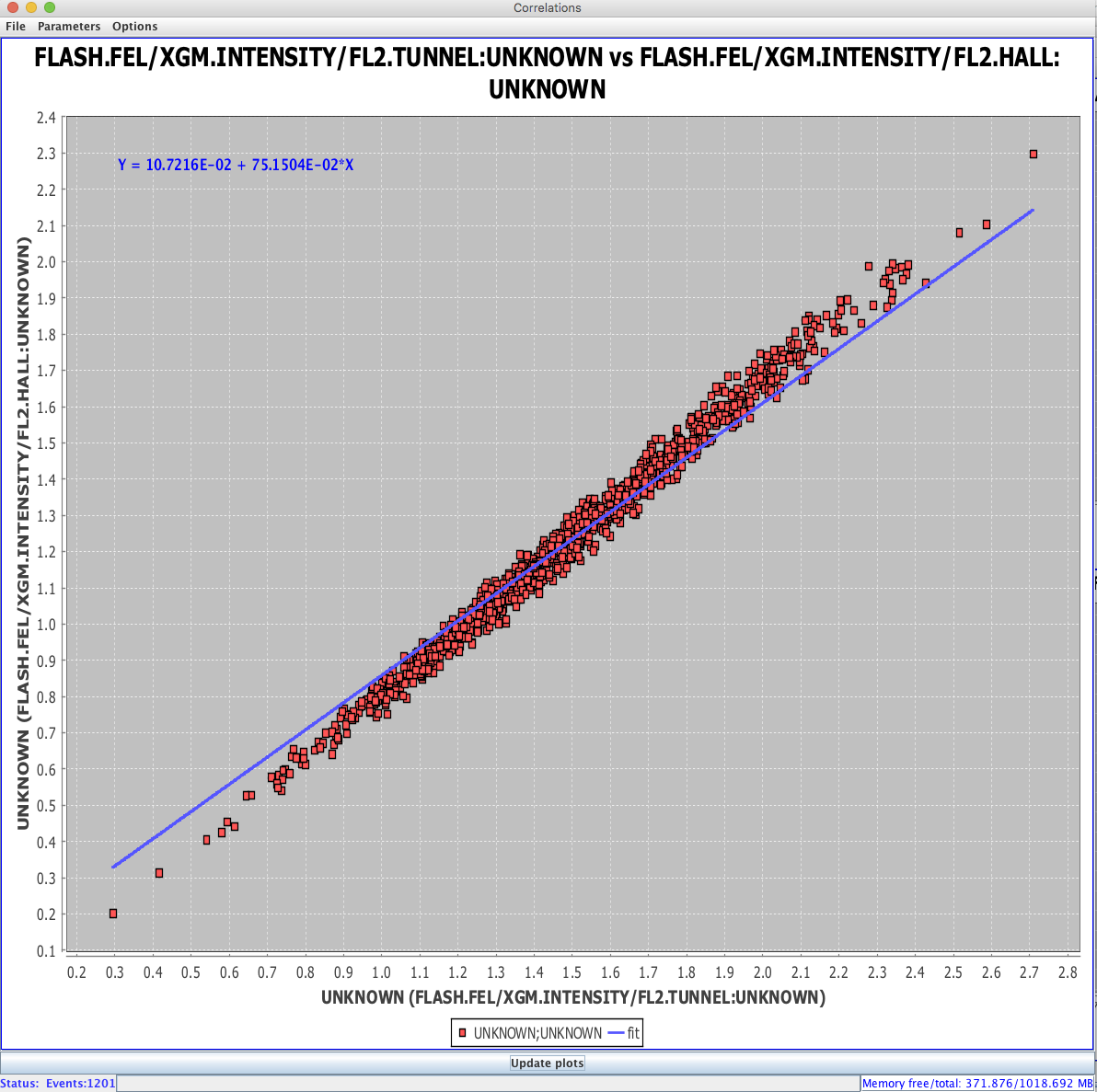 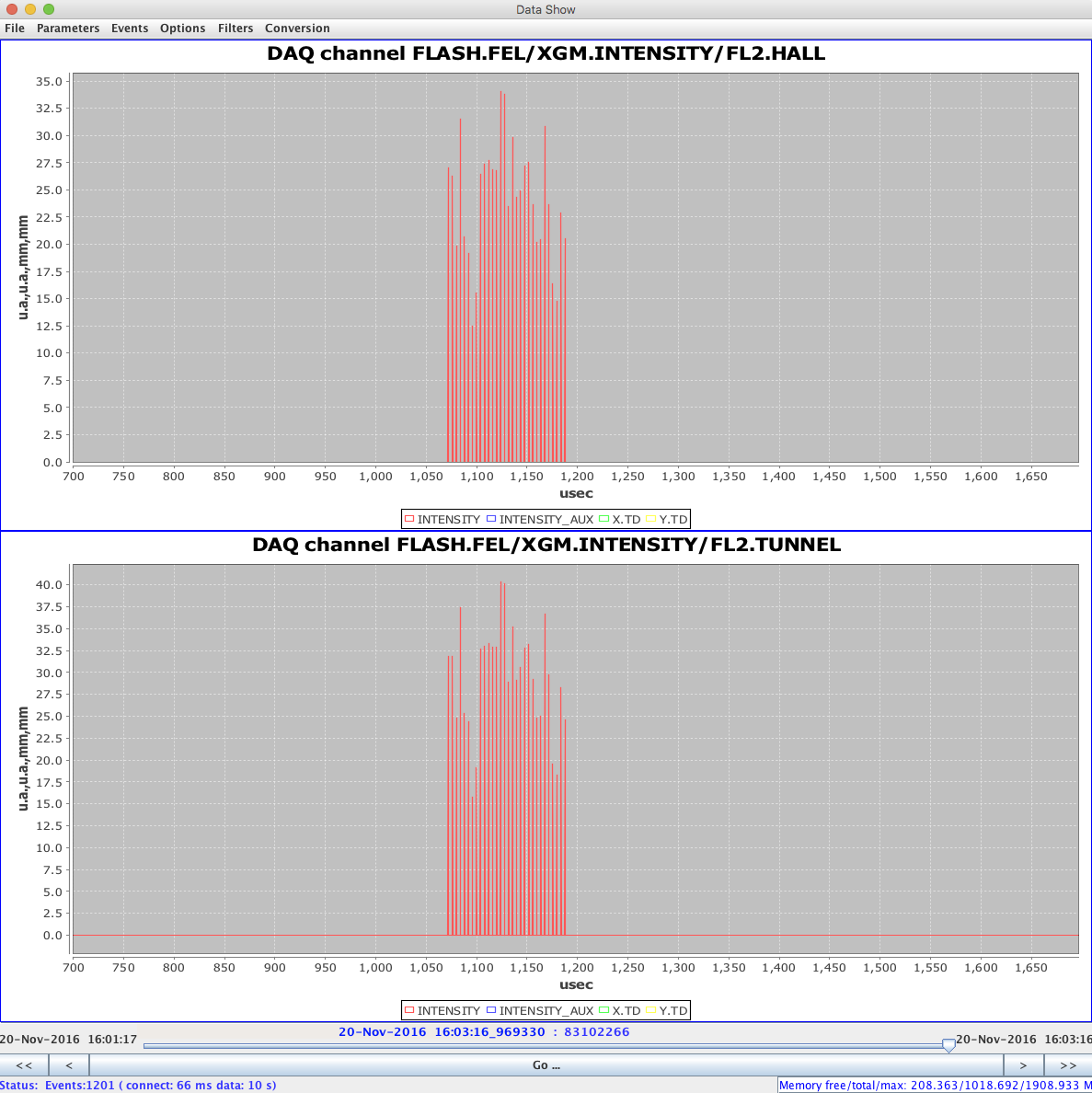 How to get XGM Data?
2012
How to get XGM Data?
A full running implementation of all XGM relevant infrastructure can be found at FLASH2
There are two XGMs installed and available in DOOCS under the FLASH.FEL facility
to get electron intensity via DOOCS one could use:
FLASH.FEL/SASE_STATISTICS/FLASH2/DET1.TD
same will be set up for XFEL:
How to get XGM Data?
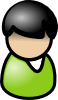 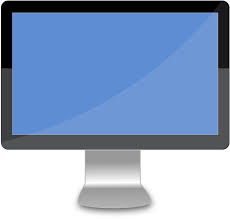 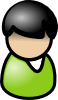 RPC
karabo
RPC
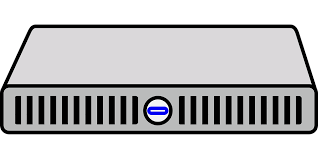 X
RPC
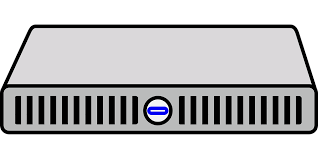 xfeldaq1
multicast
XGM
Bahrenfeld
multicast
Schenefeld
How to get XGM Data?
DOOCS-NAME                  DOOCS-SERVER            PHYSICAL-DEVICES
 -----------------------------------------------------------------------
 XGM.CURRENT                 keithely_server         	K2700 + 2x K6514
 XGM.GAS_SUPPLY           gasmix_server          	Gas-Supply-SPS
 XGM.GAS_DOSING           rvc300_server           	Pfeiffer RVC300
 XGM.PRESSURE               srg2cepress_server	Spining-Rotor-Gauge
 XGM.TEMP		      adam_server             	adam pt100
 XGM.POSMON                   gmdposmon_server	>keithley
 XGM.PHOTONFLUX          xgmdflux_server         	>all other

 SPDEVDMA                        spdevicedma_server	ADQ412
 XGM.PREPROCESSING    xgmdpreproc_server	>spdevdma
 XGM.BPM                            xgmd_server		>preproc
 XGM.INTENSITY                 xgmd_server		>preproc
Courtesy: S. Grunewald (DESY)